Zdrav okoliš i održivi razvoj zajednice
Izradio:Leon Mavriček 8.a
SADRŽAJ :
Zaštita okoliša
Onečišćenje i zagađenje
Otpad
Zbrinjavanje otpada 
 Privremeno i trajno odlaganje otpada
Zaštita okoliša
Zaštita okoliša je skup odgovarajućih aktivnosti i mjera kojima je cilj sprječavanje onečišćenja i zagađenja okoliša
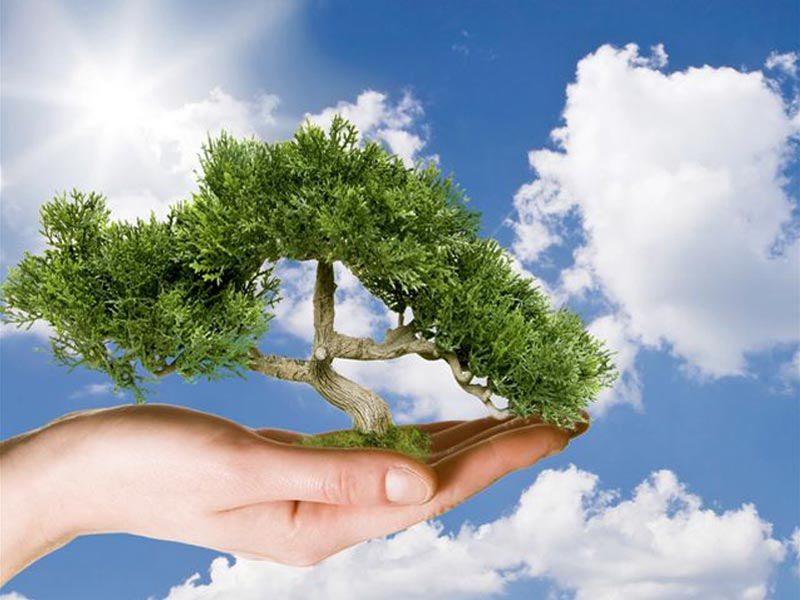 Onečišćenje i zagađenje
Onečišćenja su rezultat prije svega ljudske aktivnosti. 
 Onečišćeni mogu biti zrak, voda i obradivo tlo.
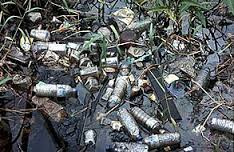 Zagađenje vode
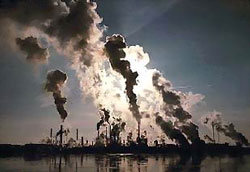 Zagađenje zraka
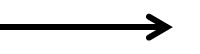 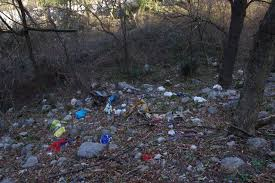 Zagađenje tla
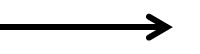 Otpad
Otpad je skup tvari kemijskog, biološkog ili nuklearnog porijekla. 
 Otpad nastaje isključivo ljudskom djelatnošću.
 Otpad dijelimo na plinoviti, tekući i kruti otpad.
Zbrinjavanje otpada
Preduvjet za odabir načina zbrinjavanja otpada je kemijska analiza.
 Kemijsku analizu obavljaju laboratoriji specijalizirani za tu vrstu analiza.
 Takvi laboratoriji provode međulaboratorijska ispitivanja za utvrđivanje točnosti i preciznosti.
Prikaz jednog labaratorija u kojem se testira voda
Privremeno odlaganje otpada
Privremeno odlaganje otpada je takvo da se otpad privremeno zbrinjava do nakupljanja veće količine, a dalje se obrađuje taj otpad 
 Uvjeti za privremeno zbrinjavanje otpada su da mora biti van utjecaja atmosferskih prilika, bez mogućnosti ispuštanja u tlo ili vodni i odvodni sustav.